Mata Kuliah	: Kalkulus
Kode		: CVL-101
SKS		: 3 SKS
Pengantar Kalkulus
Pertemuan – 2
Kemampuan Akhir yang Diharapkan :
Mahasiswa mampu membuat grafik persamaan
Mahasiswa mampu menjelaskan arti fungsi
Sistem Koordinat Persegi Panjang
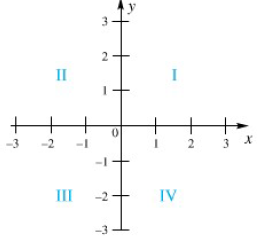 Sistem koordinat persegi panjang terdiri dari dua sumbu, yaitu sumbu horizontal x, dan sumbu vertikal y, yang berpotongan di suatu titik asal O. 
Sumbu x dan y membagi bidang menjadi 4 kuadran (I, II, III dan IV)
Tiap titik P dalam sistem koordinat dapat dinyatakan sebagai sepasang angka (a,b) yang disebut dengan koordinat Cartesian
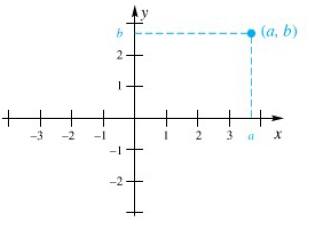 Sistem Koordinat Persegi Panjang
Jarak antara titik P(x1,y1) dan titik Q (x2,y2) dapat dihitung dengan formula jarak :


Contoh :
Hitung jarak antara titik P dan Q berikut ini :
P(-2,3) dan Q(4,-1)
y
Q(x2,y2)
x
P(x1,y1)
R(x2,y1)
Sistem Koordinat Persegi Panjang
Sekumpulan titik-titik yang terletak pada jarak yang sama terhadap suatu titik tetap, dinamakan dengan lingkaran.
Secara umum persamaan lingkaran yang berpusat di (h,k) dan memiliki radius r, dapat dinyatakan dalam bentuk :
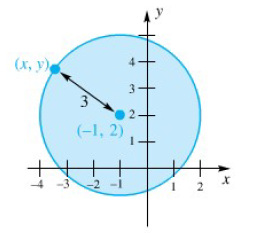 Contoh :
Tuliskan persamaan lingkaran yang berpusat di (1,-5) dan memiliki radius 5
Sistem Koordinat Persegi Panjang
Titik tengah antara dua titik P(x1,y1) dan Q(x2,y2) dapat dicari menggunakan formula titik tengah :


Tentukan persamaan lingkaran yang diameternya melalui titik (1,3) dan (7,11)
Garis lurus melalui titik A(x1,y1) dan B(x2,y2), memiliki kemiringan/slope, m yang besarnya :
y
B(x2,y2)
x
A(x1,y1)
m
Sistem Koordinat Persegi Panjang
Garis lurus yang melalui (x1,y1) dan memiliki slope m, dapat dituliskan persamaannya menjadi :

Bentuk lain persamaan garis :


Dua buah garis memiliki kemiringan m1 dan m2, maka dua buah garis tersebut akan :
Sejajar, apabila m1 = m2
Tegak lurus bila m1.m2 = -1
y
(0,b)
x
y = mx+b
m
Sistem Koordinat Persegi Panjang
Tentukan persamaan garis yang melalui (-4,2) dan (6,-1)
Tentukan persamaan garis yang melalui (6,8) dan sejajar dengan garis 3x – 5y = 11
Tentukan persamaan garis yang melalui titik potong antara 3x+4y = 8 dan 6x – 10y = 7, dan tegak lurus garis yang pertama
Problem Set 0.3
Grafik Persamaan
Grafik dari sebuah persamaan dalam x dan y, terdiri dari titik-titik dalam bidang yang koordinatnya (x,y) memenuhi persamaan tersebut
Langkah dalam mebuat grafik persamaan :
Temukan beberapa titik yang memenuhi persamaan
Plot titik-titik tersebut dalam sistem koordinat
Hubungkan titik-titik tersebut dengan menggunakan suatu kurva mulus
Gambarkan grafik dari y = x2 – 3
Gambarkan grafik dari y = x3
Grafik Persamaan
Titik di mana grafik persamaan memotong kedua sumbu koordinat, memiliki beberapa peranan penting
Sebagai contoh, persamaan y = x3-2x2-5x+6 =(x+2)(x-1)(x-3)
Nilai y akan sama dengan nol pada saat x = -2,1,3.  Titik (-2,0), (1,0) dan (3,0) dikatakan sebagai titik potong grafik dengan sumbu x.
Dengan cara sama, y = 6 ketika x = 0, maka titik (0,6) merupakan titik potong grafik dengan sumbu y.
Tentukan semua titik potong grafik y2 – x + y – 6 = 0 
Tentukan titik potong garis y= -2x+2 dengan parabola 
y=2x2-4x-2, gambarkan sketsa grafiknya.
Grafik Persamaan
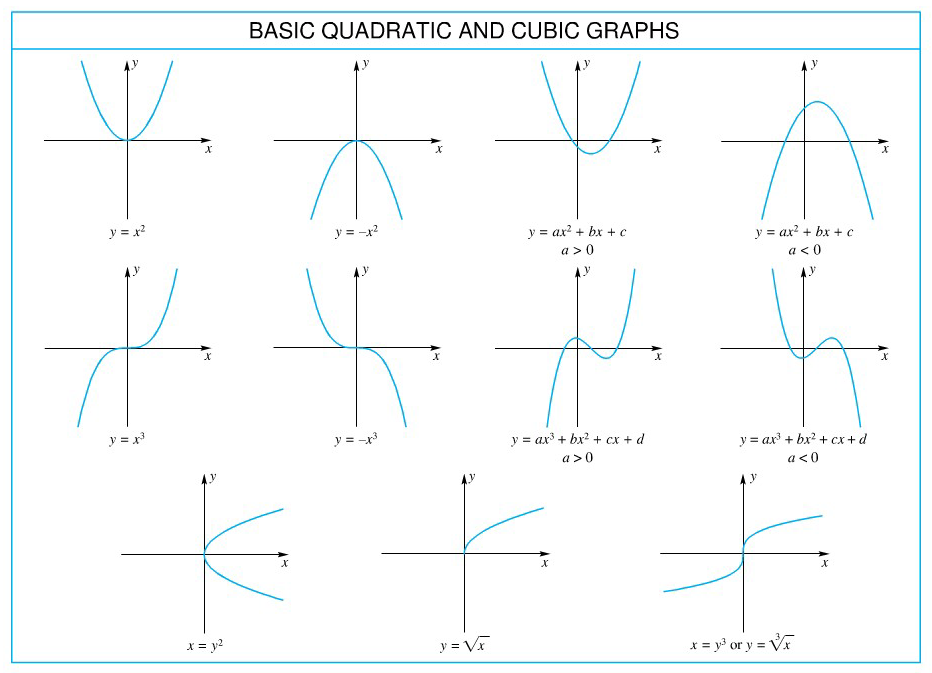 y = ax2 +bx + c
a < 0
y = x2
y = −x2
y = ax2 +bx + c
a > 0
y = ax3 +bx2 + cx + d
a < 0
y = −x3
y = x3
y = ax3 +bx2 + cx + d
a > 0
x = y2
y = √x
x = y3
Problem Set 0.4
Fungsi Trigonometri
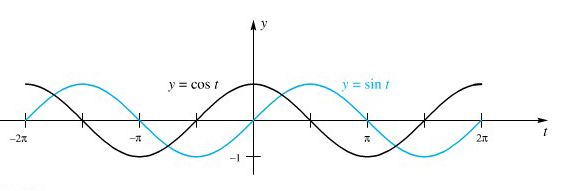 r
y
q
x
Sebuah fungsi f dikatakan periodik bila ada suatu bilang positif p, sedemikian hingga :
	f(x + p) = f(x)
Untuk semua bilangan real x dalam domain f. Bilangan positif terkecil, p disebut sebagai periode fungsi.
Fungsi sinus dan cosinus memiliki periode 2p.
180o = p radians ≈ 3,1415927 radians
Fungsi Trigonometri
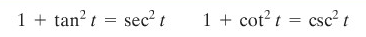 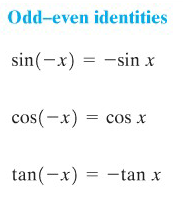 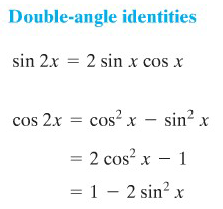 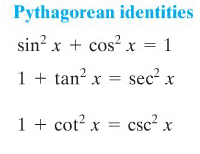 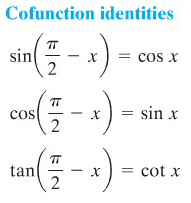 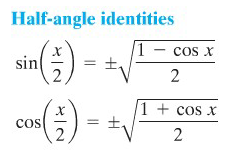 Fungsi Trigonometri
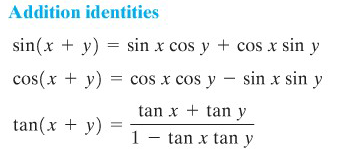 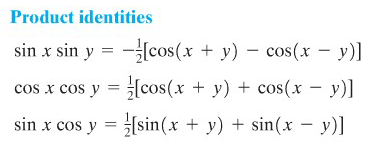 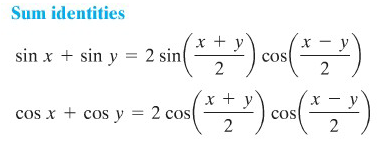